CONDUCTOR AND ENGINEER
CERTIFICATE REVOCATION FLOWCHART JOB AID
Page 1 of 2
EVENT LEADING TO A POTENTIAL CERTIFICATE REVOCATION
See lists on page #2
Conductor (List 1 & 2); Engineer (List 1)
VERBALLY SUSPEND CERTIFICATES
Conductor:  including any conductors that are piloting, monitoring or instructing
Engineer:  including any DSLEs* or engineers that are piloting, monitoring or instructing
*If the incident occurs during an operational test, a DSLE is not subject to suspension or revocation if individual had prior knowledge of the test
Employee so suspended may NOT work
PROVIDE WRITTEN NOTIFICATION
of certificate suspension and right to a hearing
Within the time limits provided for in the applicable agreement(s)
Separately from any company discipline-related correspondence
Cite the specific element of the CFR (240 or 242) that was allegedly violated
Set hearing date within the limits provided for in the applicable agreement(s)
Certificate revocation hearing to be combined with the company discipline hearing absent any request to do otherwise from the representing organization(s)
S I G N – O F F
H E A R I N G
PROVIDE DOCUMENTATION
List 	of witnesses and written evidence
Applies to conductors only
Must provide prior to hearing
CONDUCT HEARING
and review transcript
Does evidence support revocation?
REVOKE CERTIFICATE
Effective on the incident date
Revocation period as prescribed in the regulations
Provide written notification of revocation and the reason therefore
YES
NO
RESCIND SUSPENSION
This flowchart deals with certification only and is provided as a job aid for supervisors in the field.  It does not supersede any regulatory requirements or company policies.
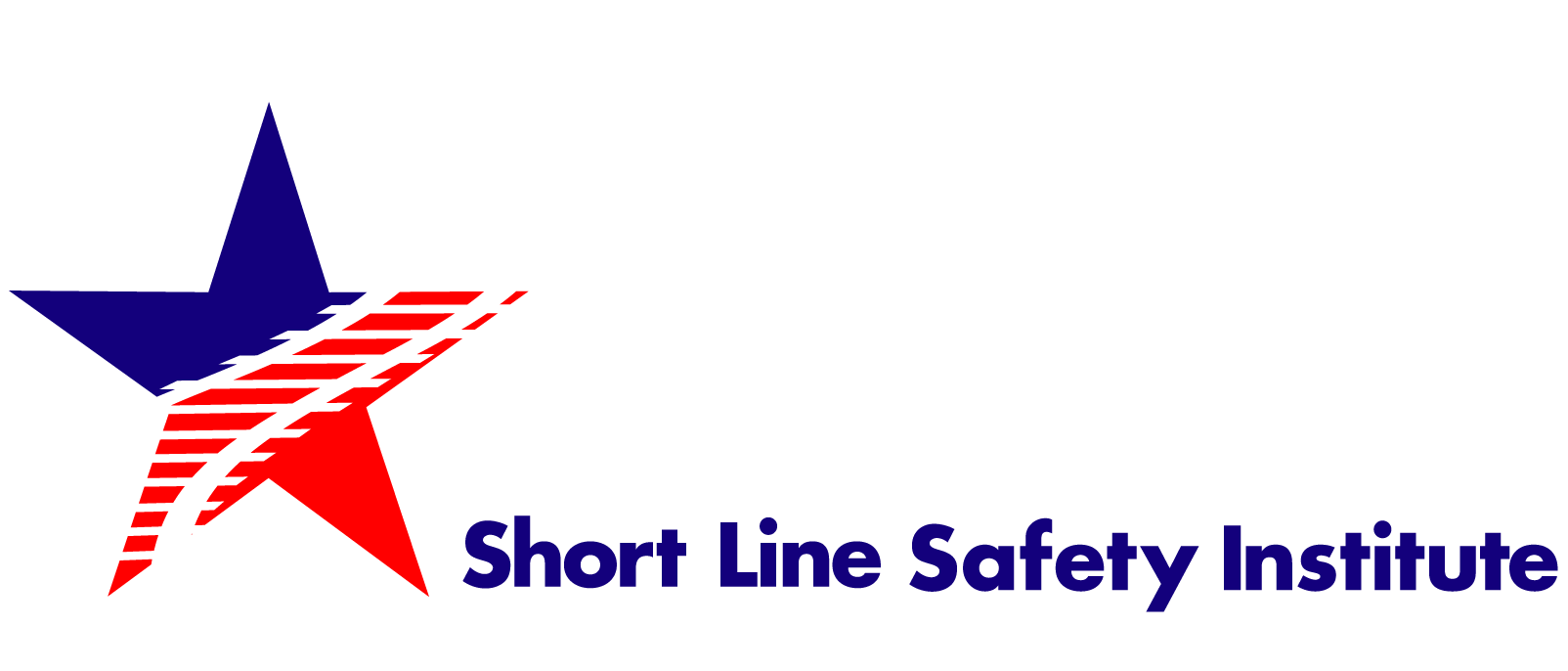 CONDUCTOR AND ENGINEER
CERTIFICATE REVOCATION FLOWCHART JOB AID
Page 2 of 2
This flowchart deals with certification only and is provided as a job aid for supervisors in the field.  It does not supersede any regulatory requirements or company policies.
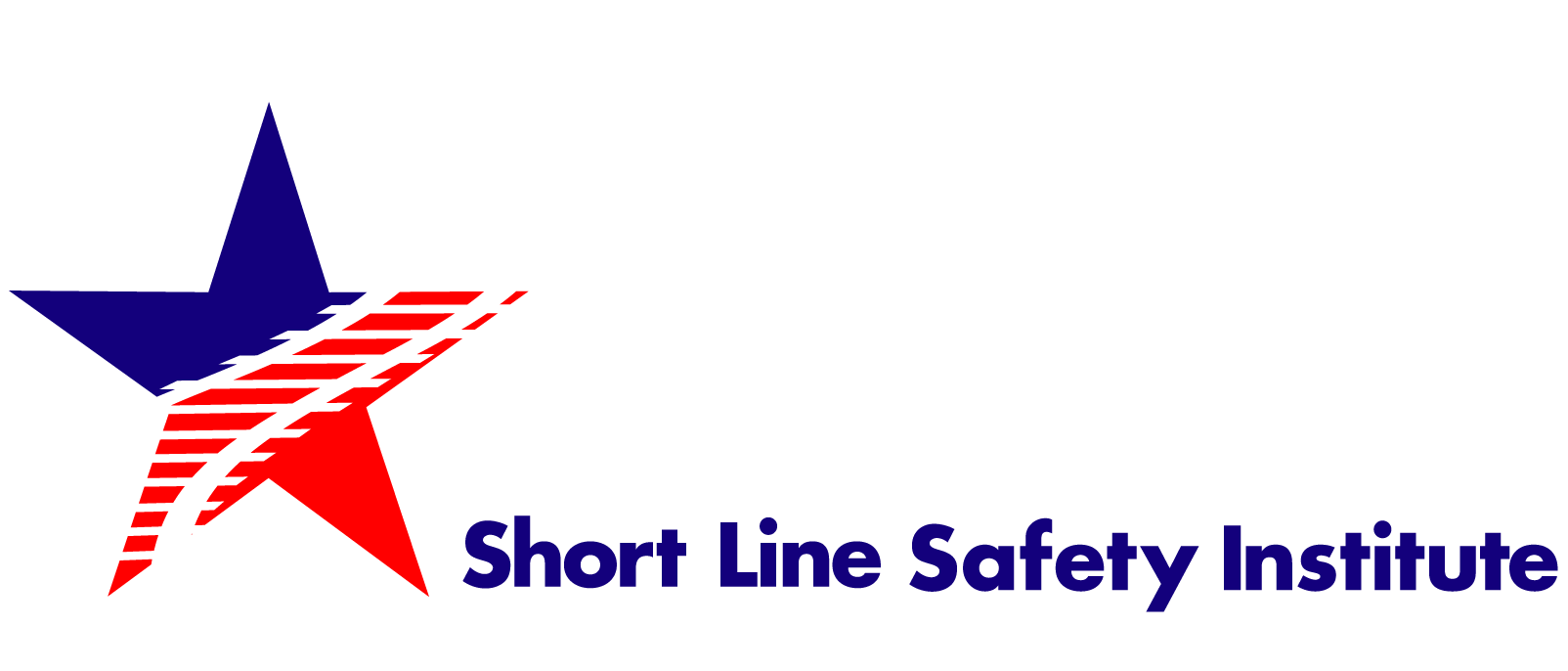